Thoughts on EIC detector 
installation and maintenance
Walt Akers, Yulia Furletova and Alexander Kiselev
YR Integration WG meeting   August 12, 2020
RHIC IP6 Hall (STAR): the default option
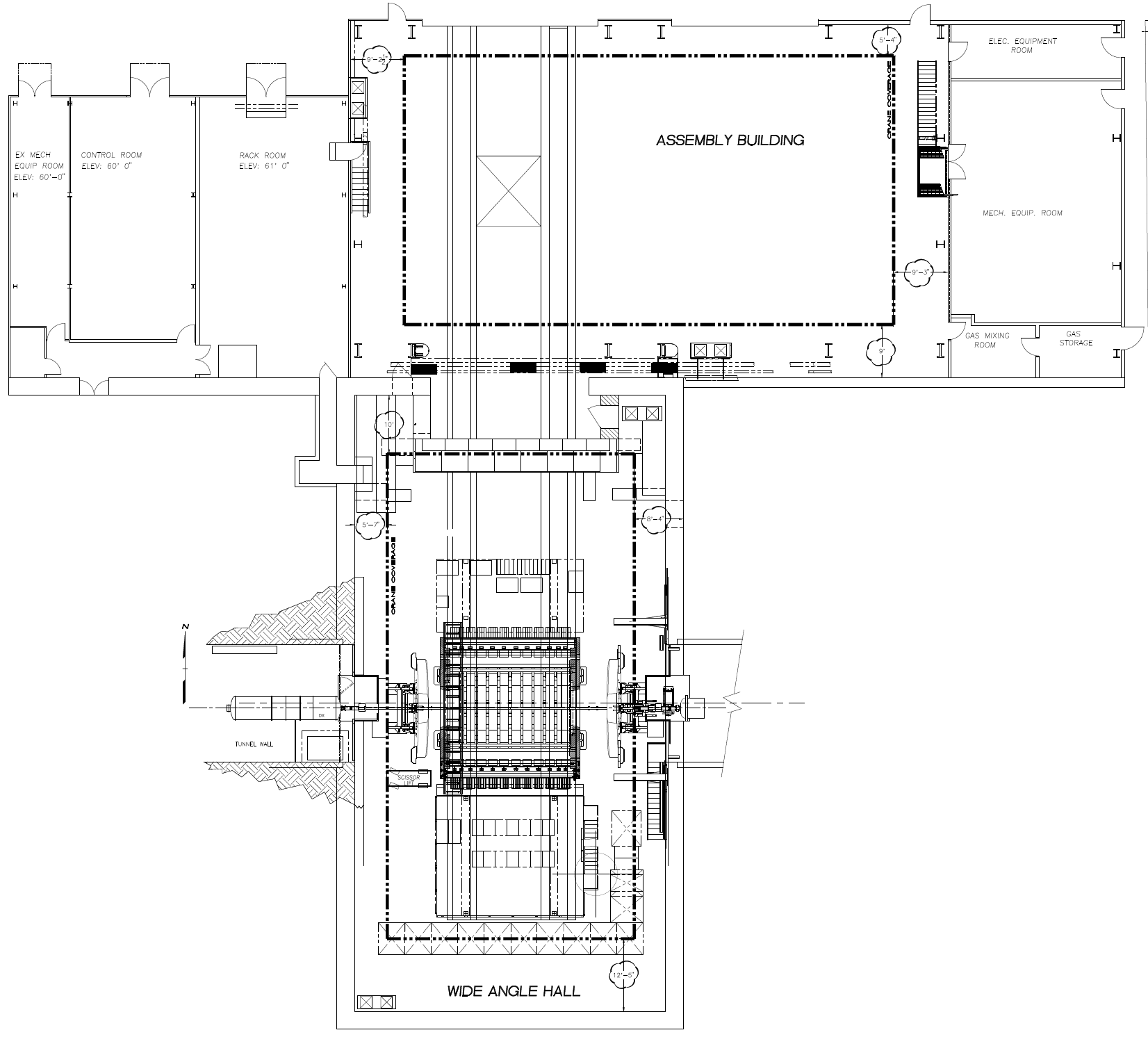 Barely enough space along the beam line
Small door
STAR detector in
the beam position
2
RHIC IP8 Hall (PHENIX): the “2-d IR” option
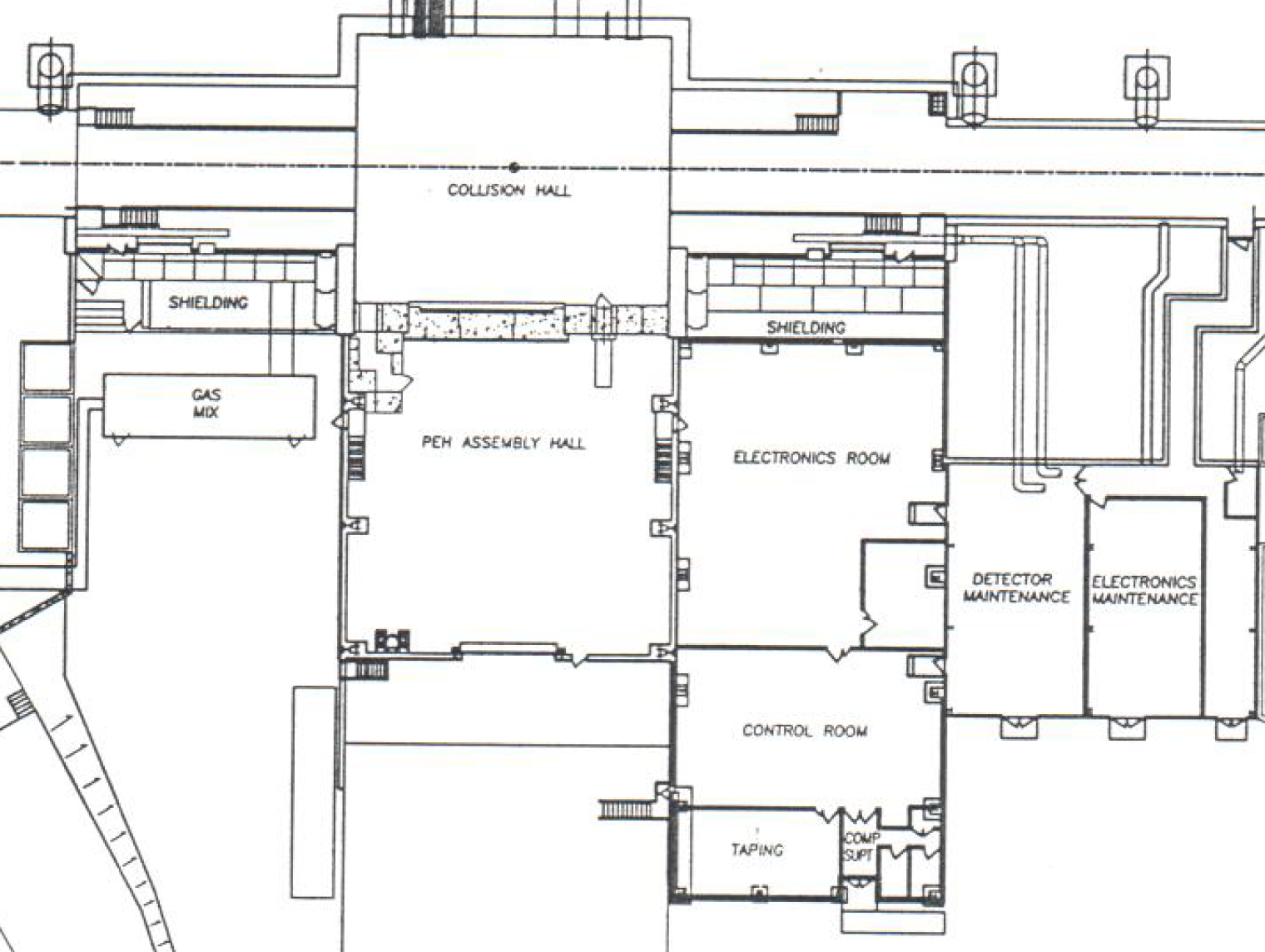 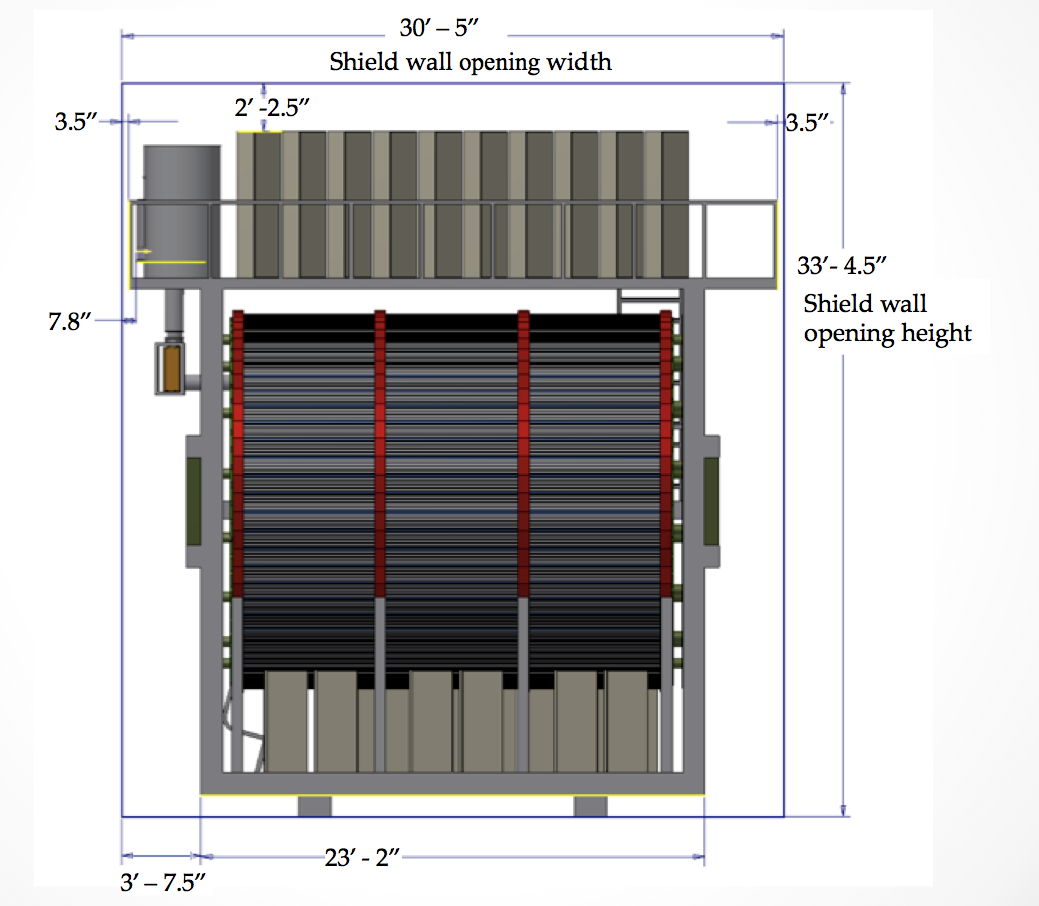 sPHENIX in IP8 doorway
Very small exp. hall
Large doorway
3
Detector Model
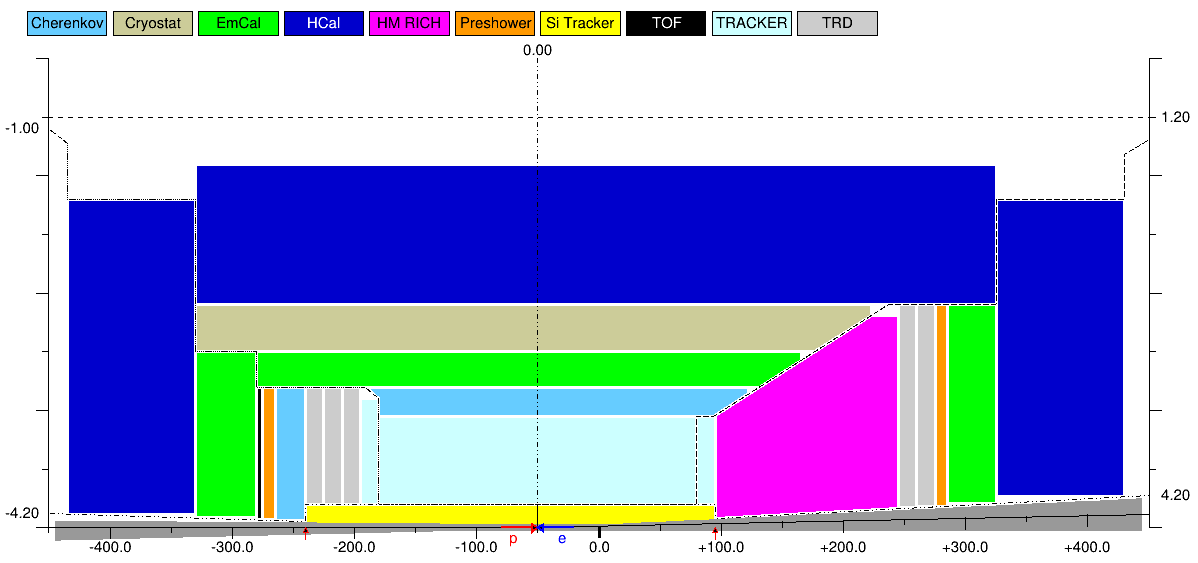 Take all the available space along the beam line (~9 m) …
… preferably with a ~0.5 m IP shift towards the e-endcap

Naturally split into a central (barrel) part and a pair of endcaps
4
Detector assembly / installation considerations
Exp. halls are small -> assemble outside; central detector sequence:
Barrel yoke (HCal) & the cryostat
Barrel PID & the central volume tracker
Central piece of the beam pipe & the silicon tracker 
Endcap tracker and PID detectors; crystal EmCal

Doorways are narrow (and beam pipe access is tough)
Endcaps are separate pieces, on their own Hilman rollers, …
… rolled in separately (and most likely split into halves)
IP6 doorway height is small
Almost certainly need to consider a non-trivial cryocan configuration …
… and lower the whole barrel detector down to pass through the door
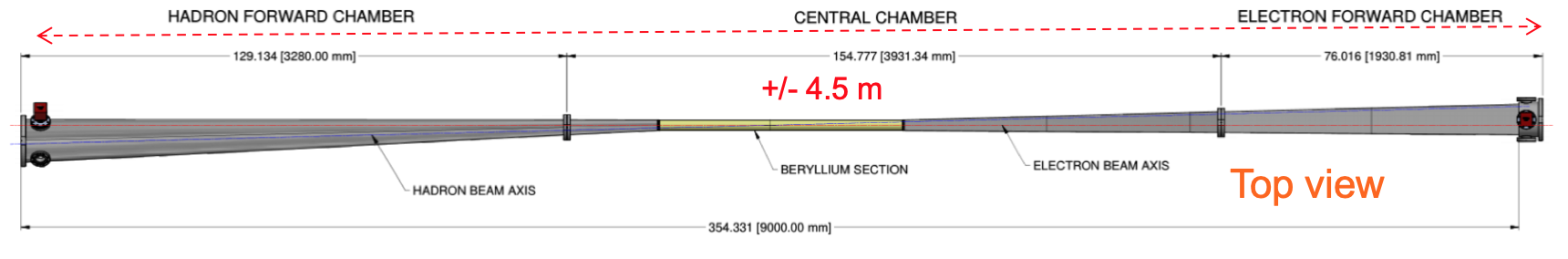 5
This design needs to be changed!
IP6: detector in the beam position
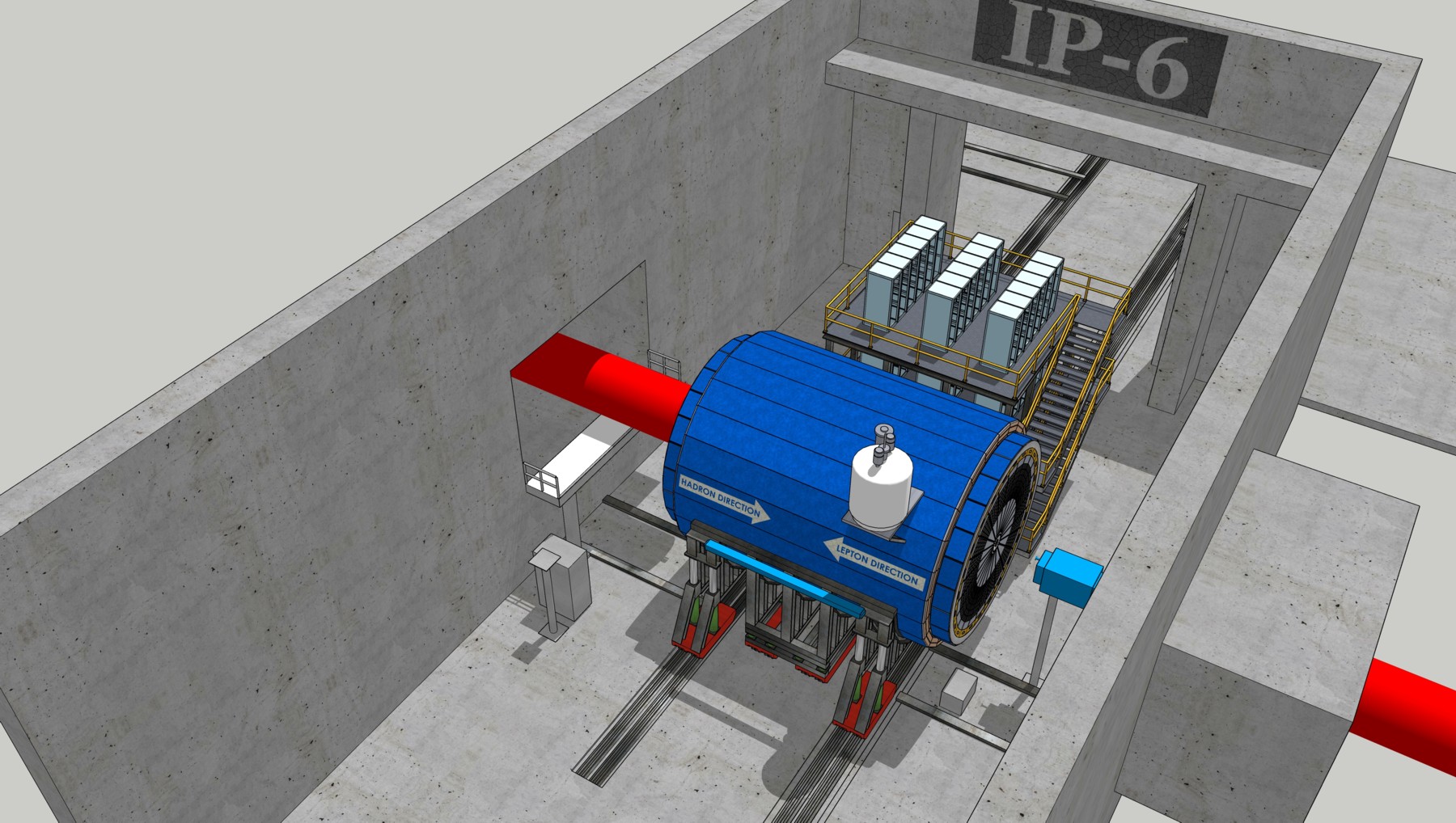 6
IP6: detector in the assembly hall
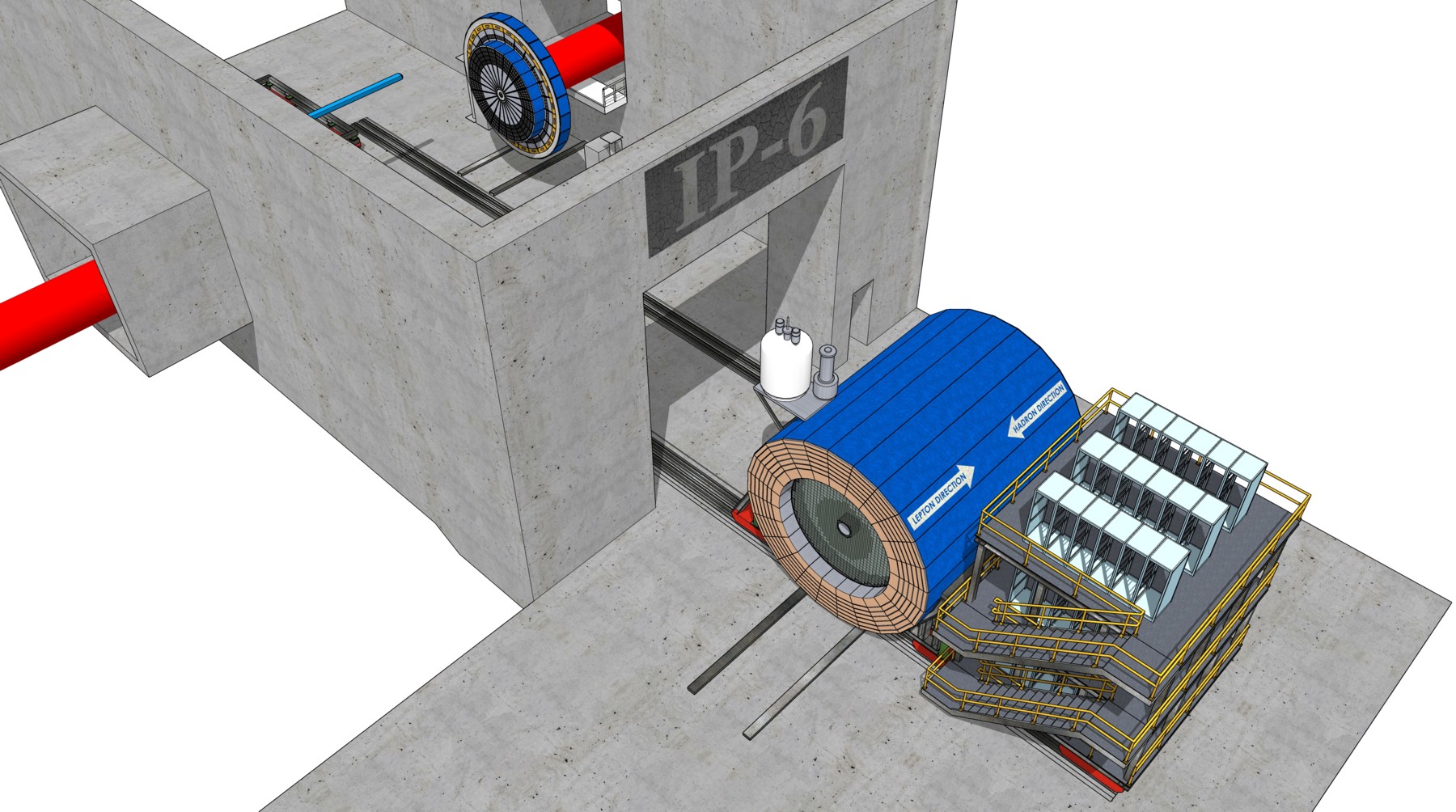 7
IP8: detector in the beam position
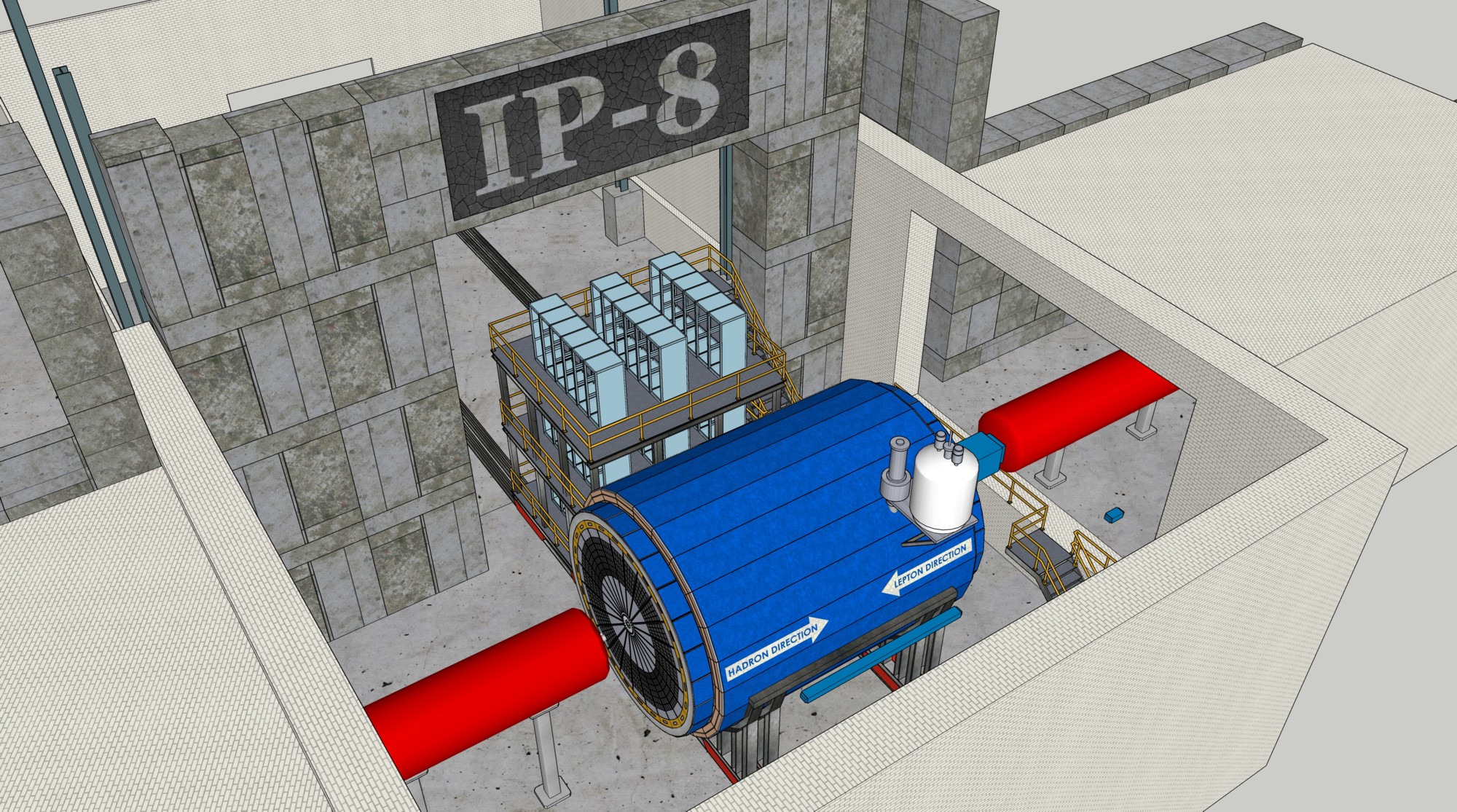 The electronics trailer next to the detector does not really fit into the exp. hall
8
Maintenance modes & access options
Short access (hours) – no major disassembly actions
Electronics trailer
HCal frontend electronics
Cryocan

“Monthly” access (days) – endcaps rolled out in halves
EmCal frontend electronics
B0 magnet detectors (silicon tracker and EmCal)
Outer part of the central detector (planar trackers, perhaps the gaseous RICH electronics, perhaps DIRC electronics – if installed) 

Regular maintenance (months) – detector moved to the assembly hall
The only option to access the central tracker …
… and the forward / vertex / backward silicon trackers
9
IP6: detector in the “monthly” maintenance mode
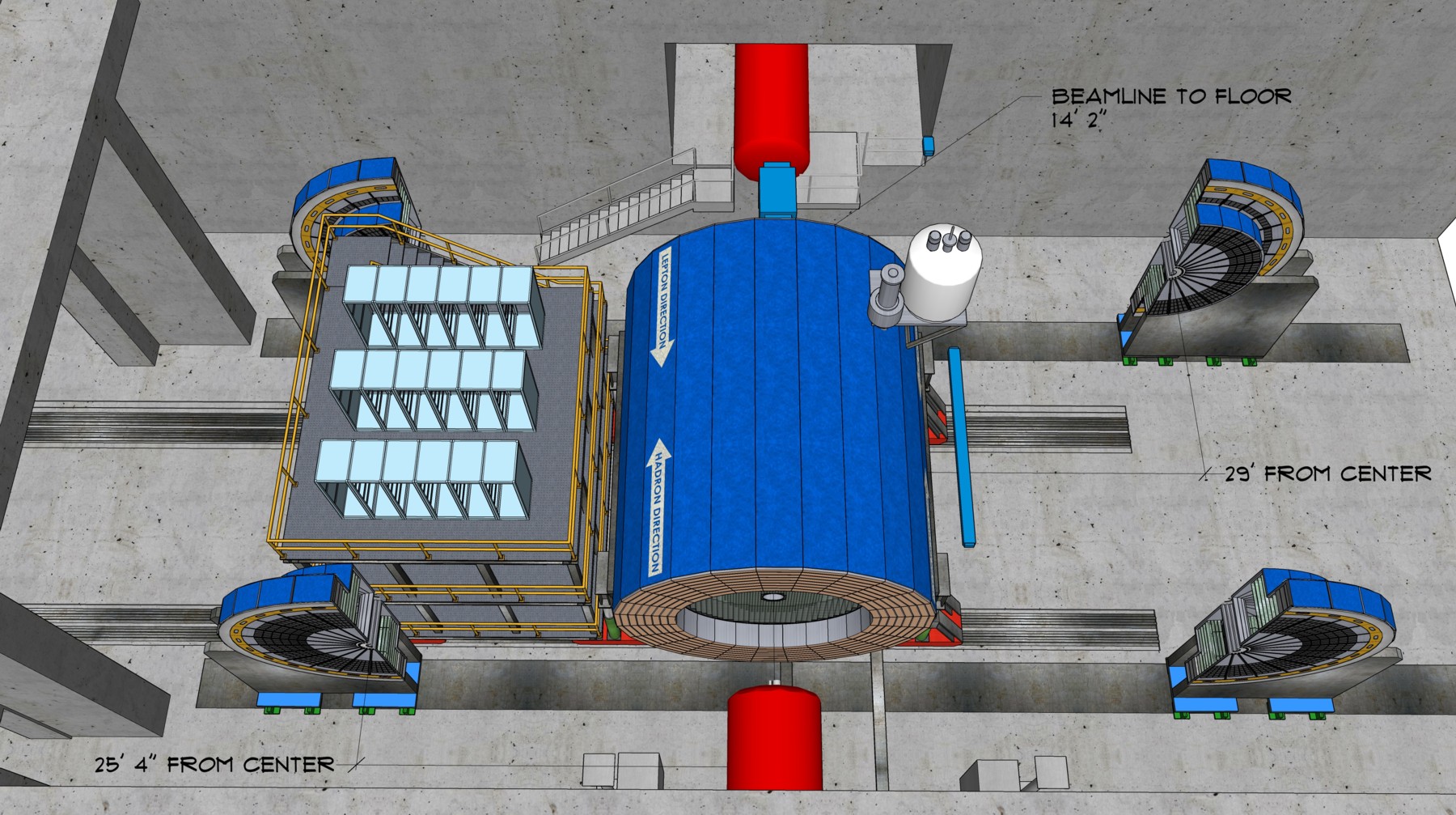 10
Movie time 
11